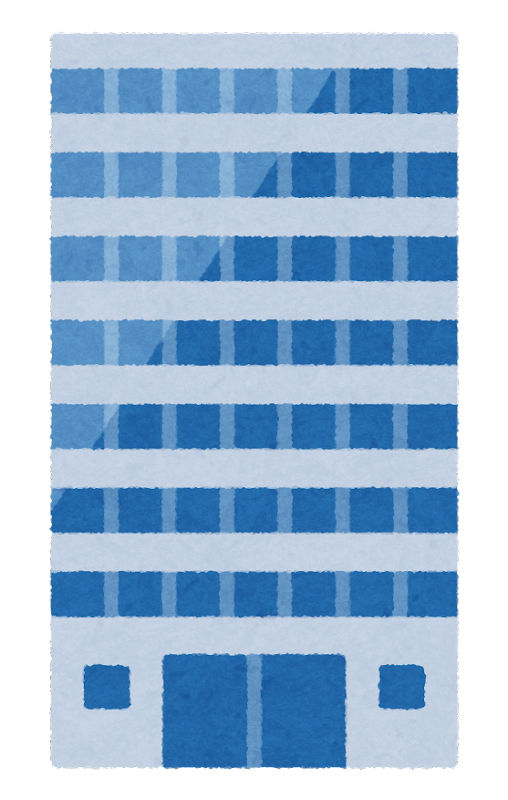 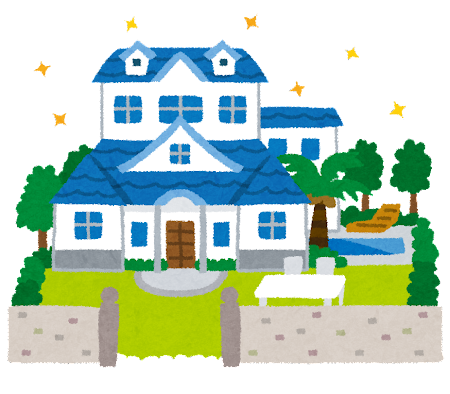 おすすめ物件があるエリア
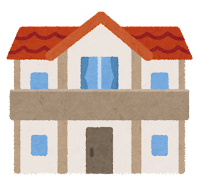 4班
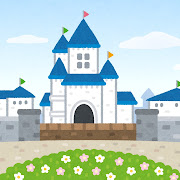 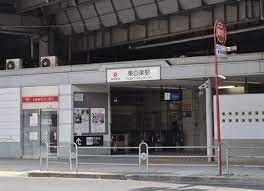 東白楽駅
妙蓮寺駅
白楽駅
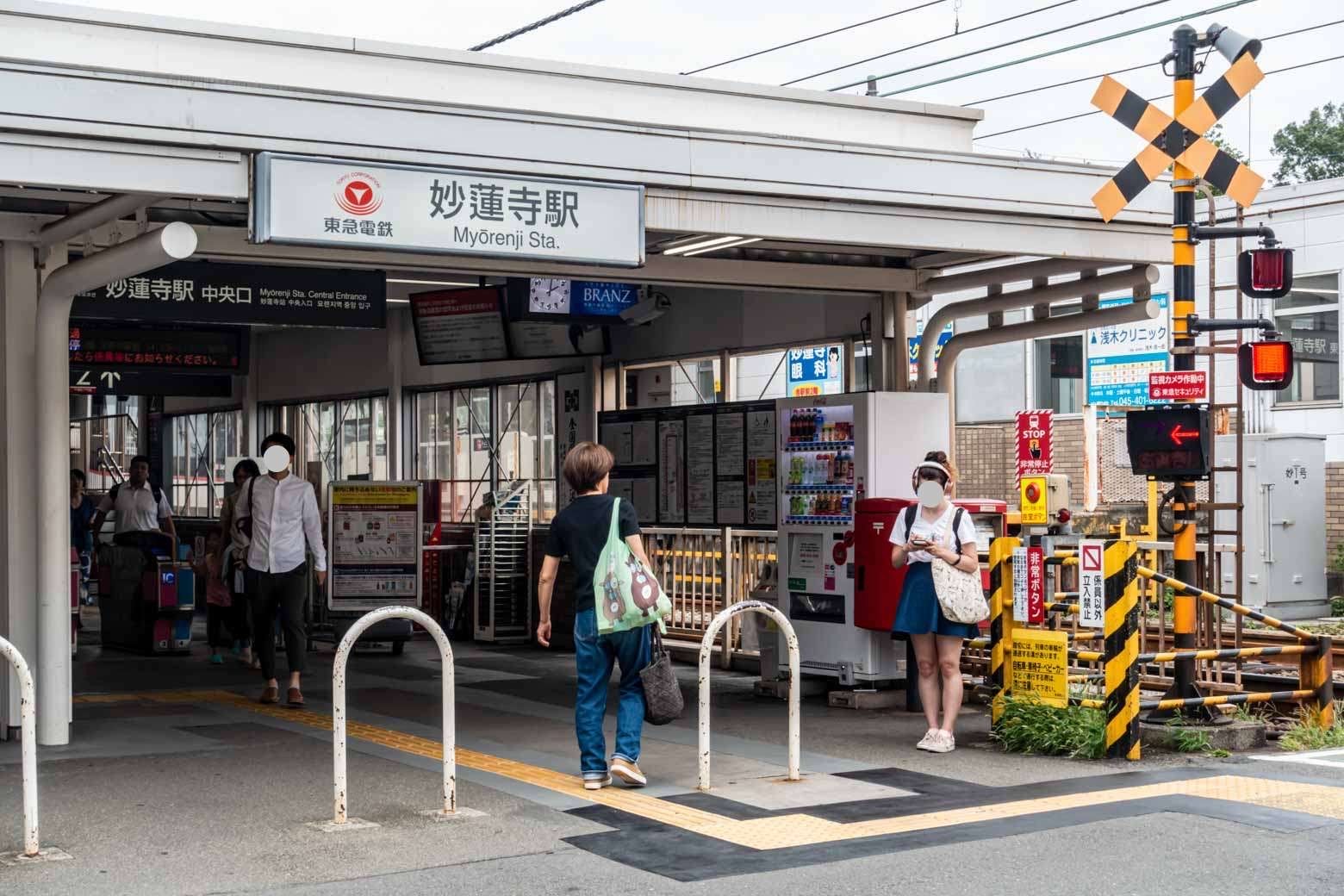 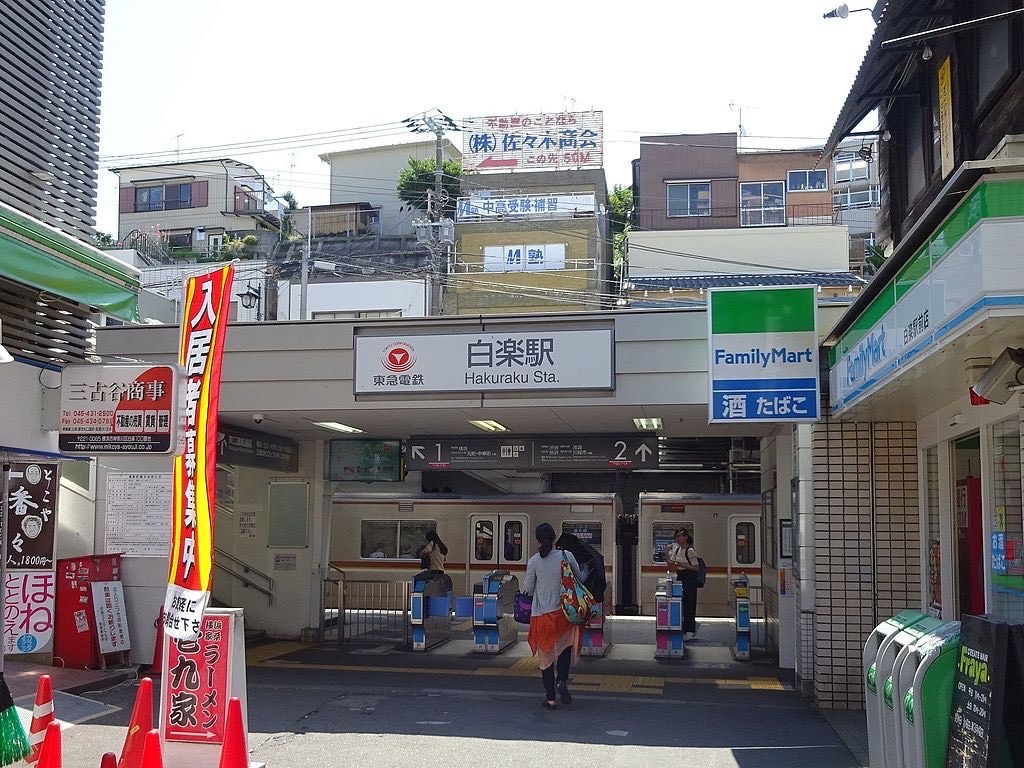 おすすめ物件があるエリアを探すときの条件
・間取り

・家賃

・合計時間

・バスの有無
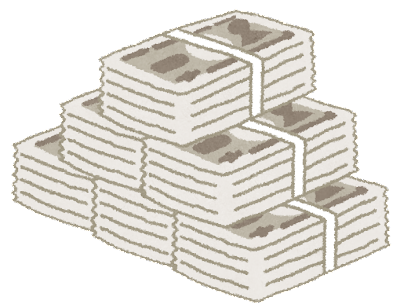 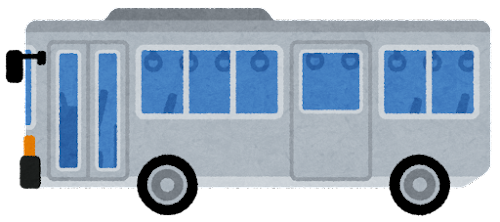 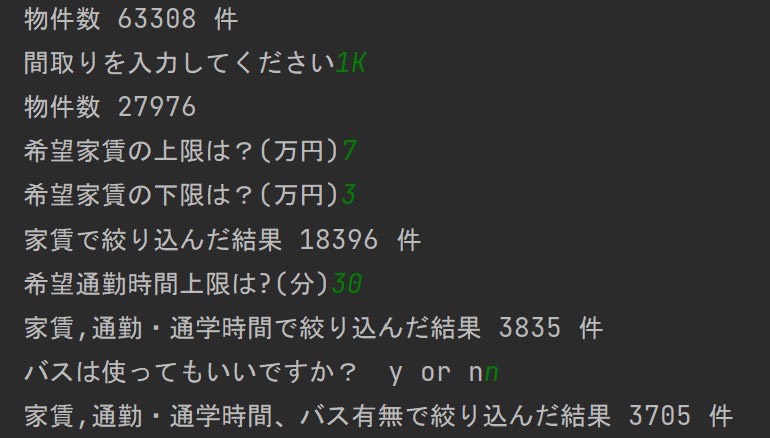 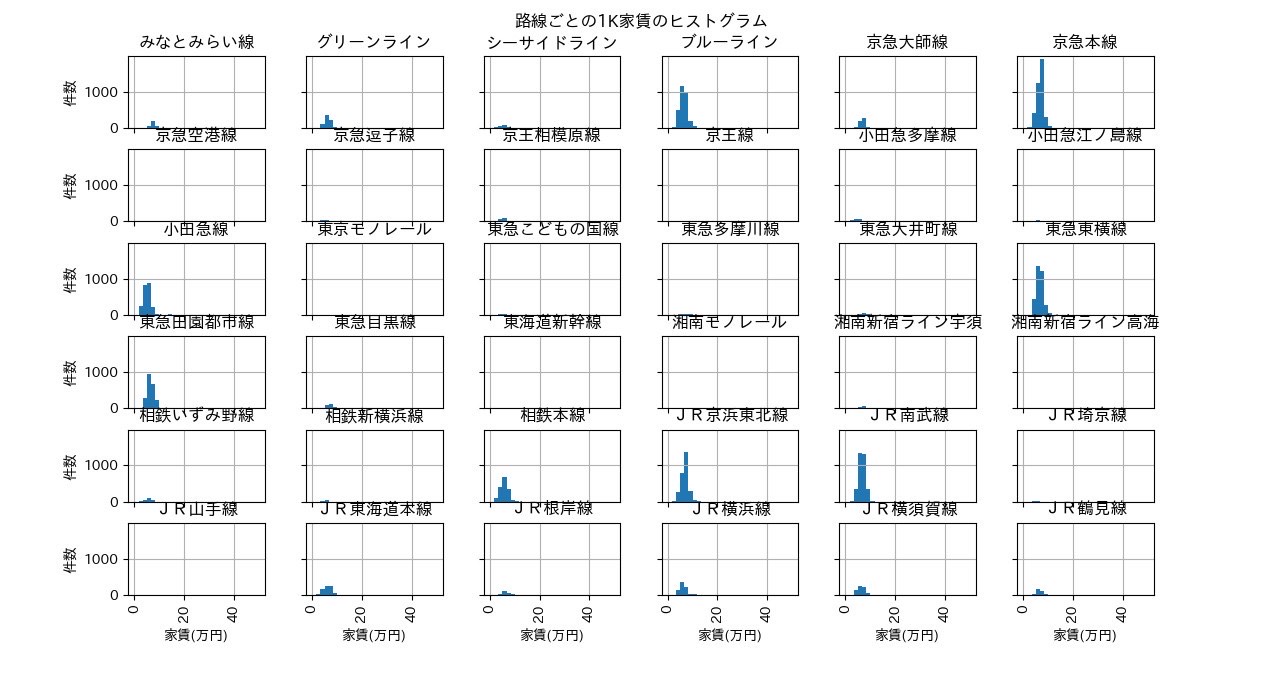 京急本線、東急東横線、JR南武線が家賃が低い物件が多い
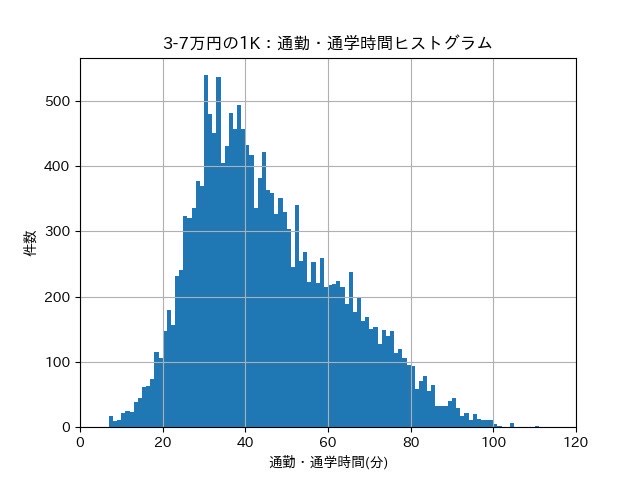 家賃が3万円～7万円の１Kの物件で
通学時間が約30分の物件が多いことが分かります。
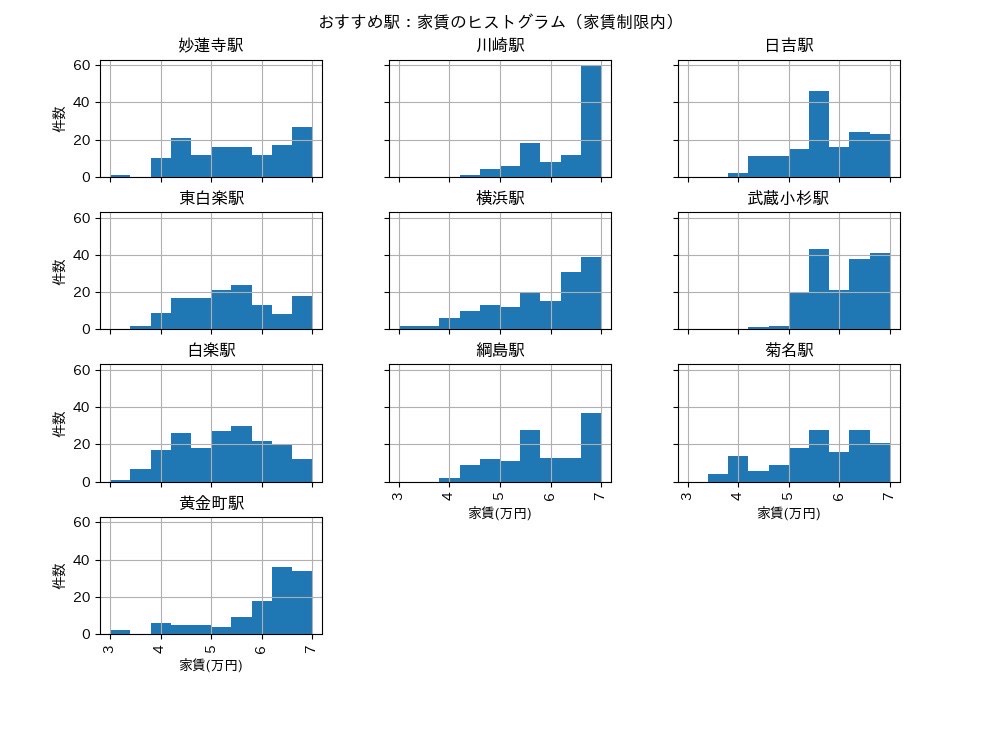 通学時間の上限を30分で調べて、　比較的家賃が低い物件が多いエリアが、
妙蓮寺、白楽、　　　東白楽が
おすすめエリアの　候補として
挙げられる。
妙蓮寺駅周辺の施設
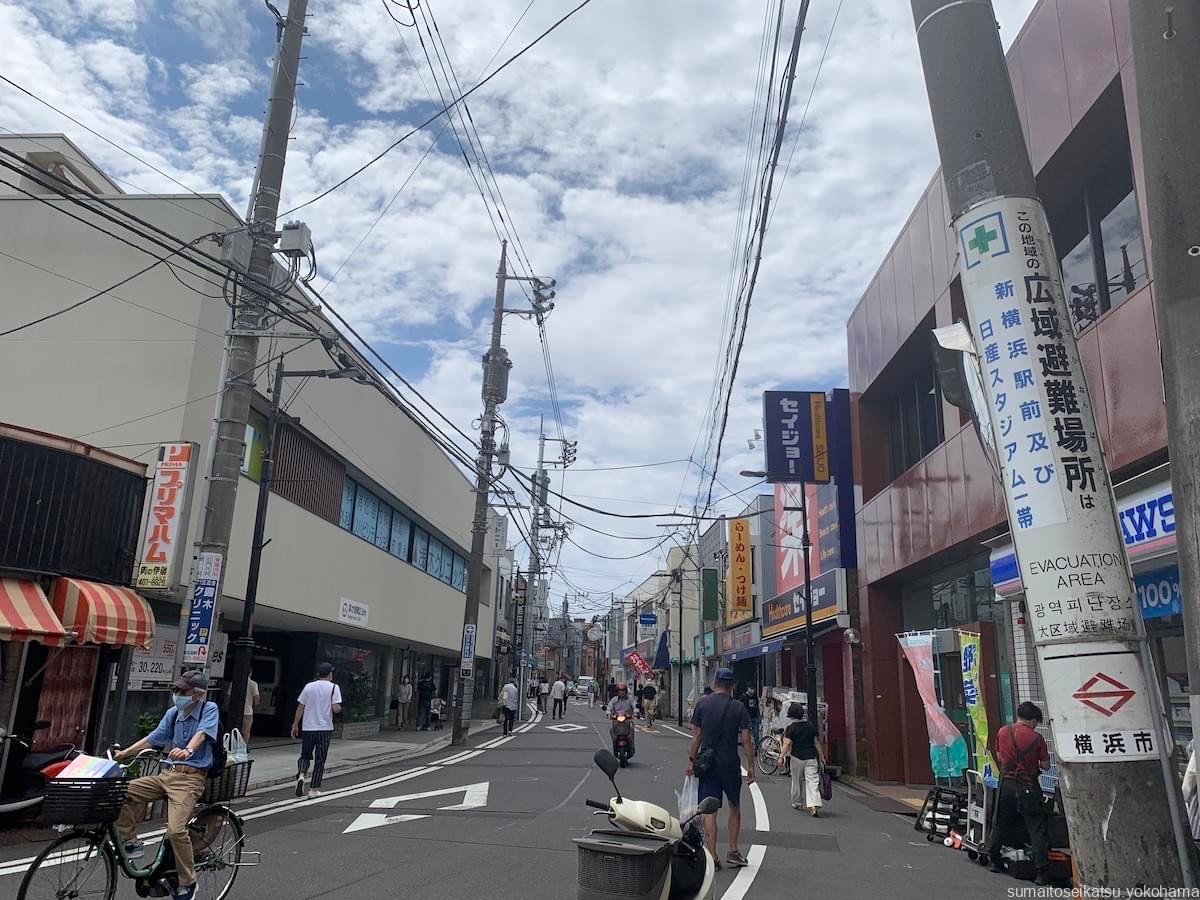 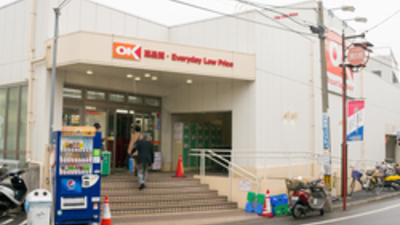 オーケー　　
　　妙蓮寺店
商店街
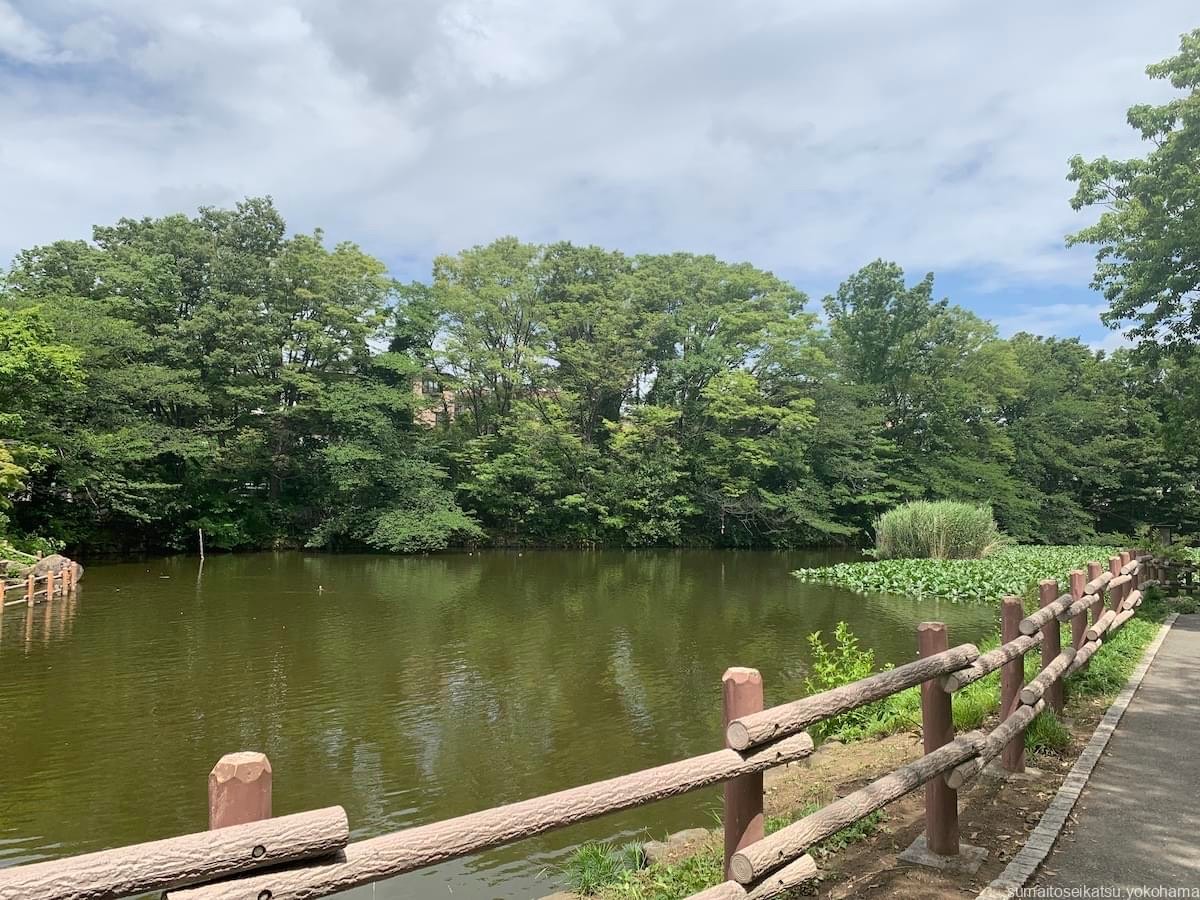 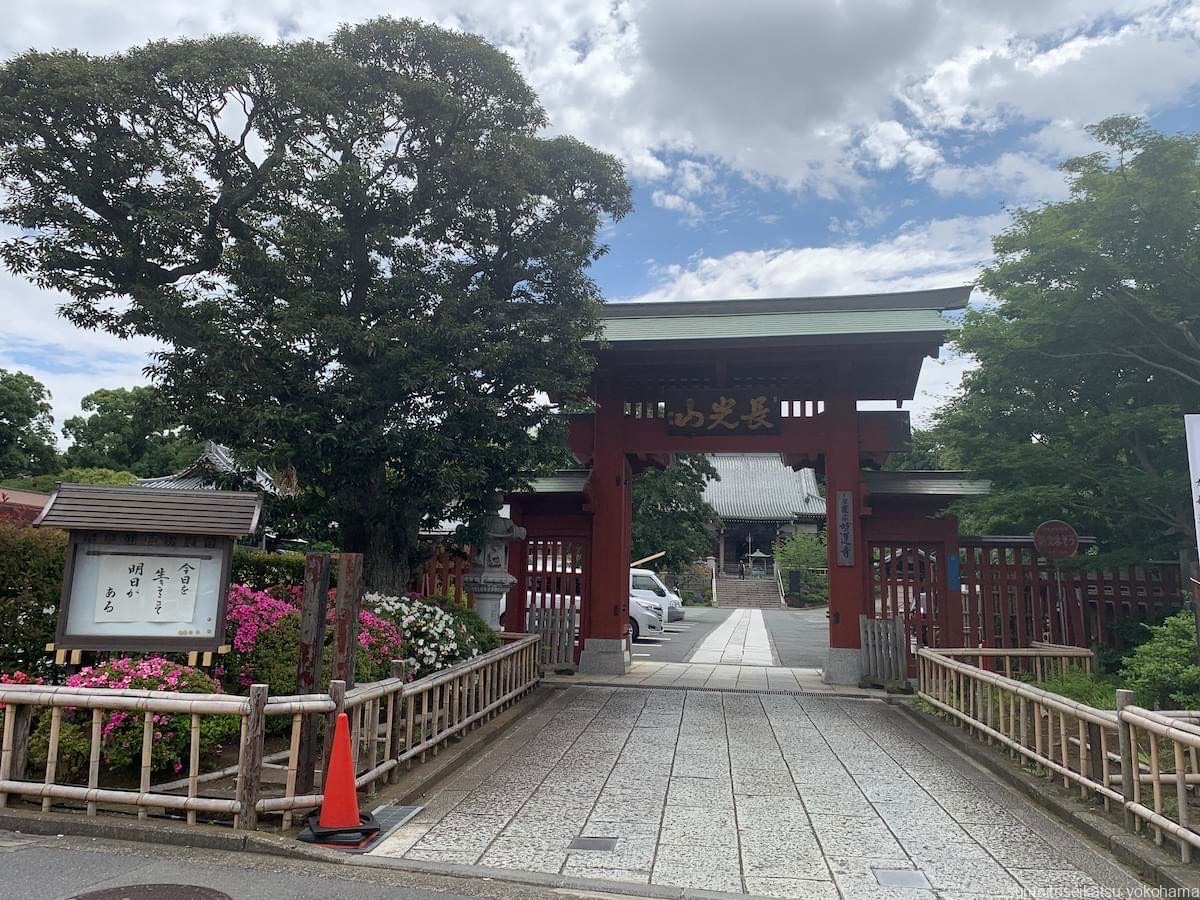 菊名池公園
妙蓮寺
白楽、東白楽駅周辺の施設
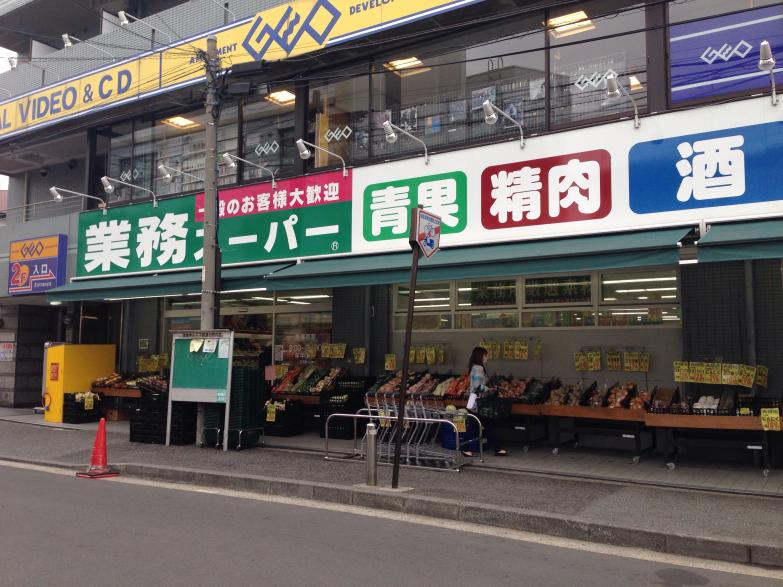 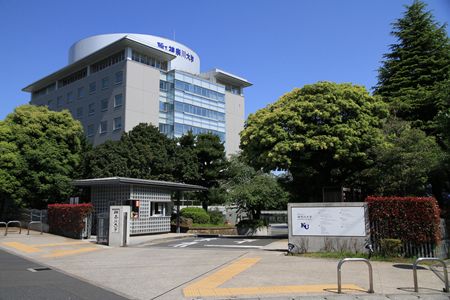 神奈川大学
　横浜キャンパス
業務スーパー
六角橋店
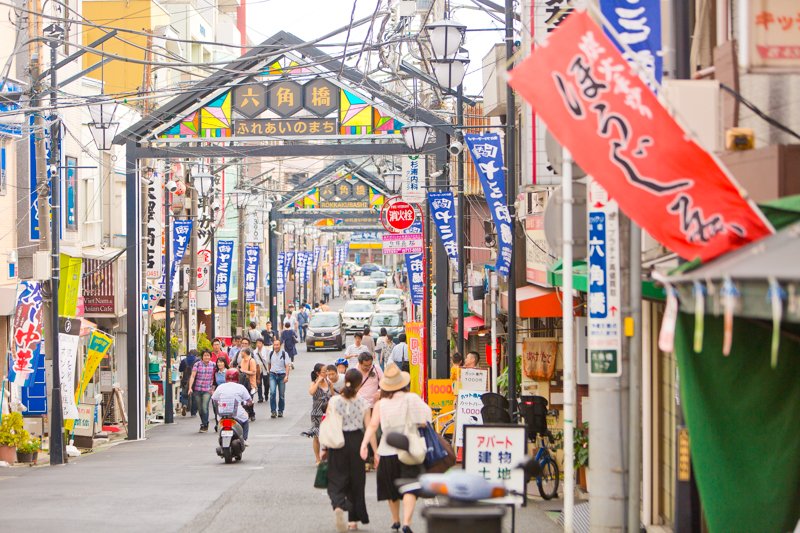 六角橋商店街
ご清聴ありがとうございました！！